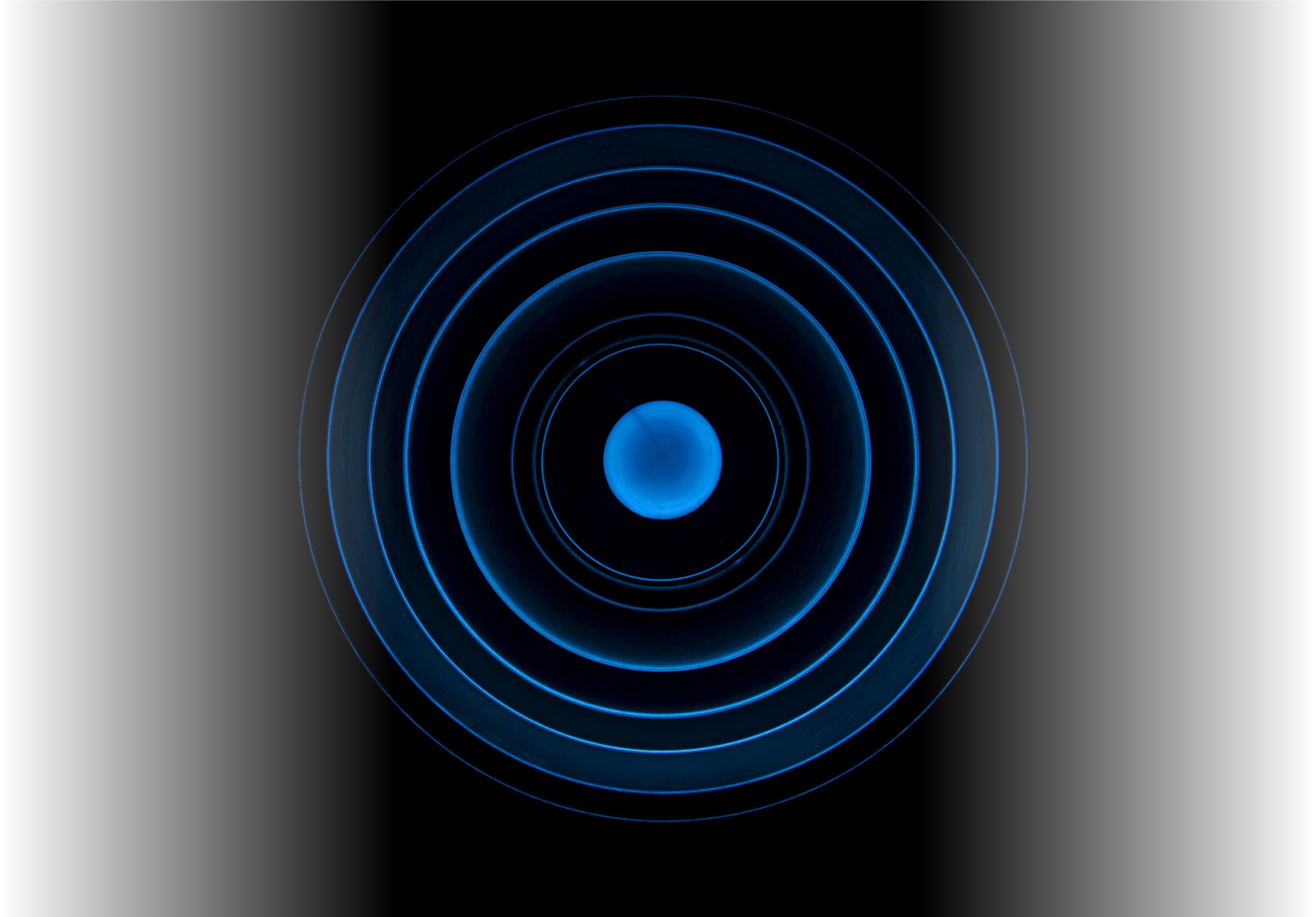 科技为马
奔向未来
汇报人：OfficePLUS
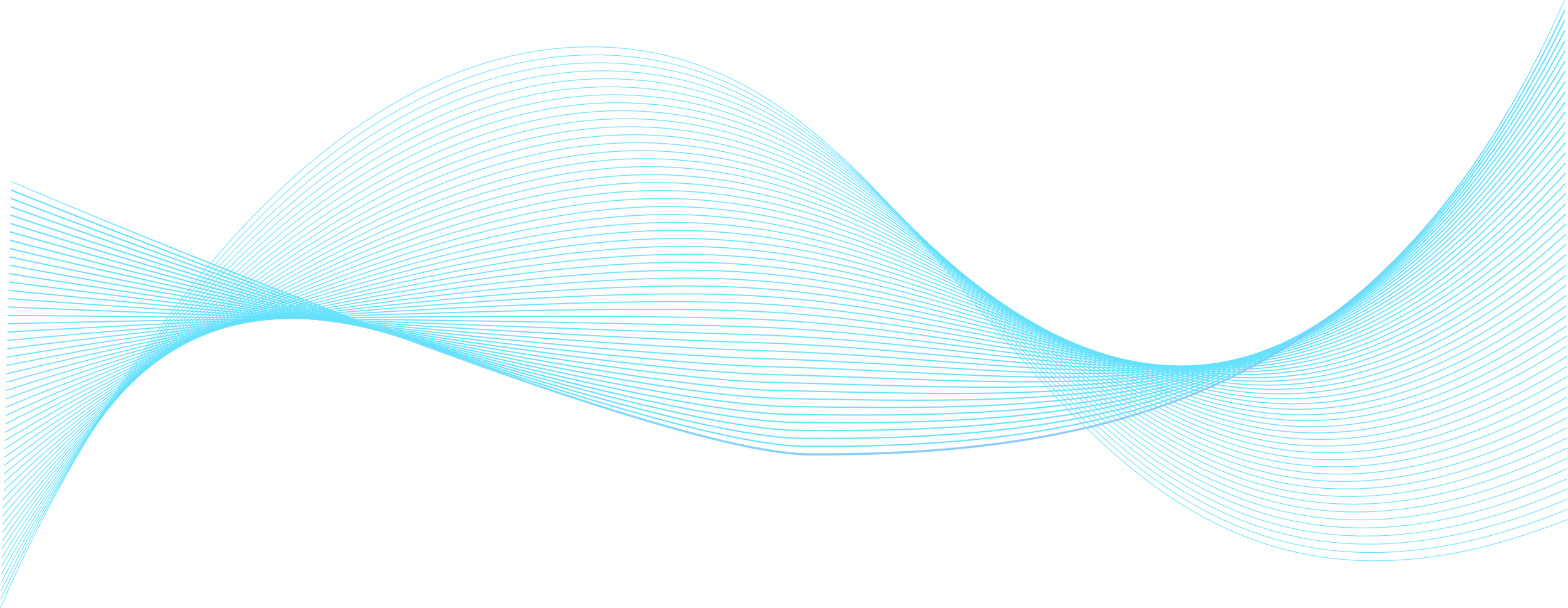 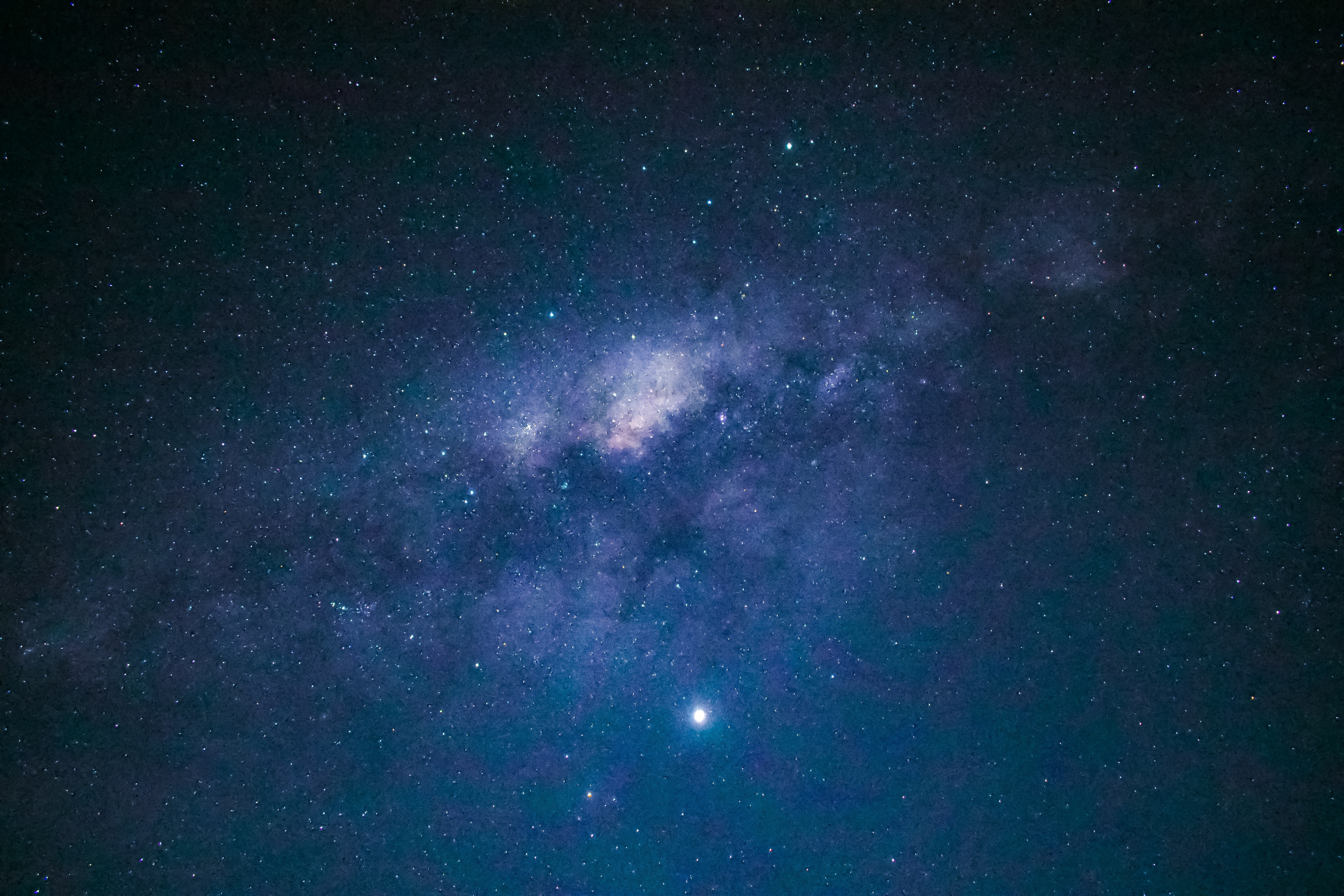 目录
1
2
3
产品介绍
取得成就
未来待进
CONTENT
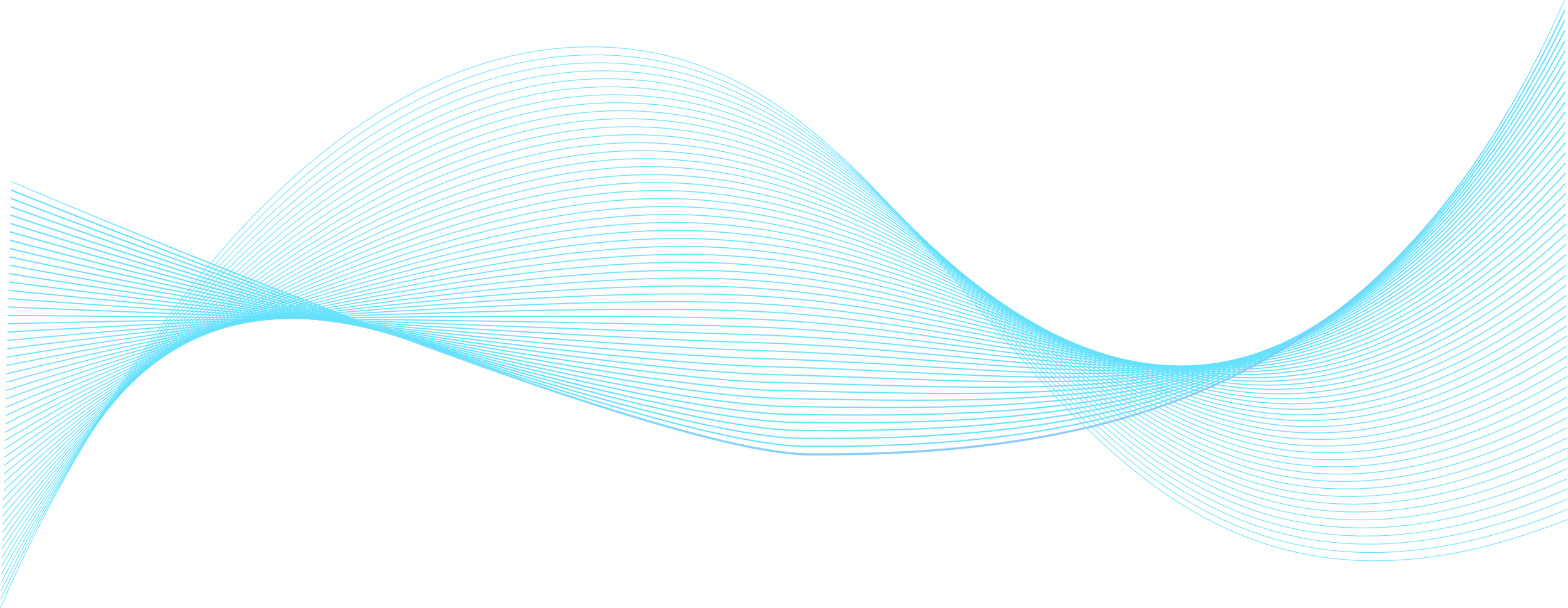 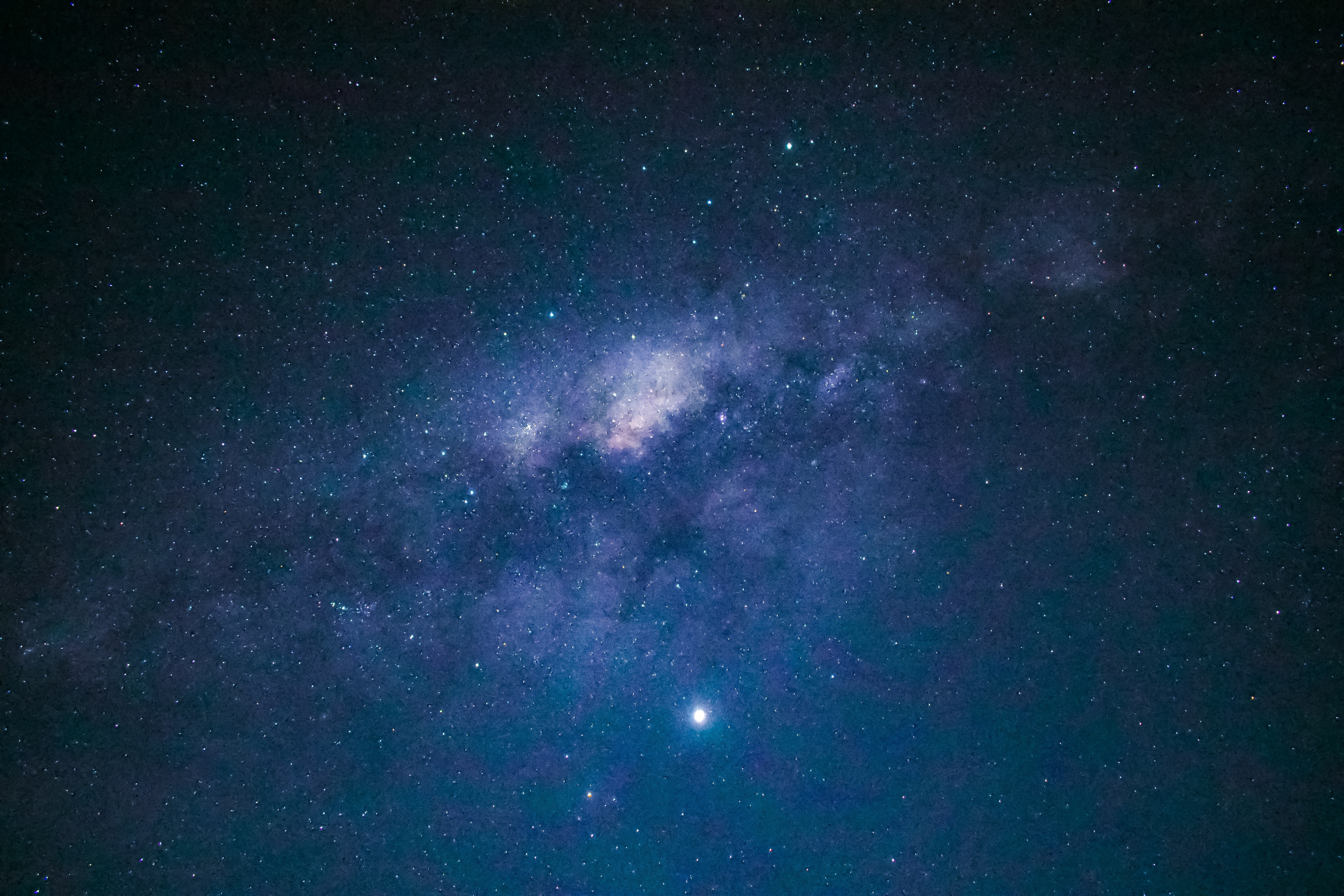 目录
1
2
3
产品介绍
取得成就
未来待进
CONTENT
产品介绍
XX产品
XX产品
XX产品
PRODUCT
产品介绍
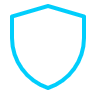 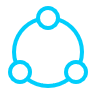 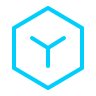 安全
连接
扫描
SECURITY
CONNECT
SCANNING
三大主要提升
真正提升生活质量和质感
保护用户的安全和提升用户使用感受
PRODUCT
五大升级
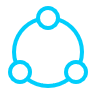 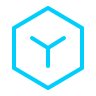 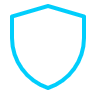 连接
扫描
安全
更快连接设备
精准扫描错误
保护用户隐私
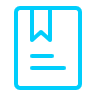 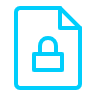 加密
整理
加密用户资料
自动整理内容
PRODUCT
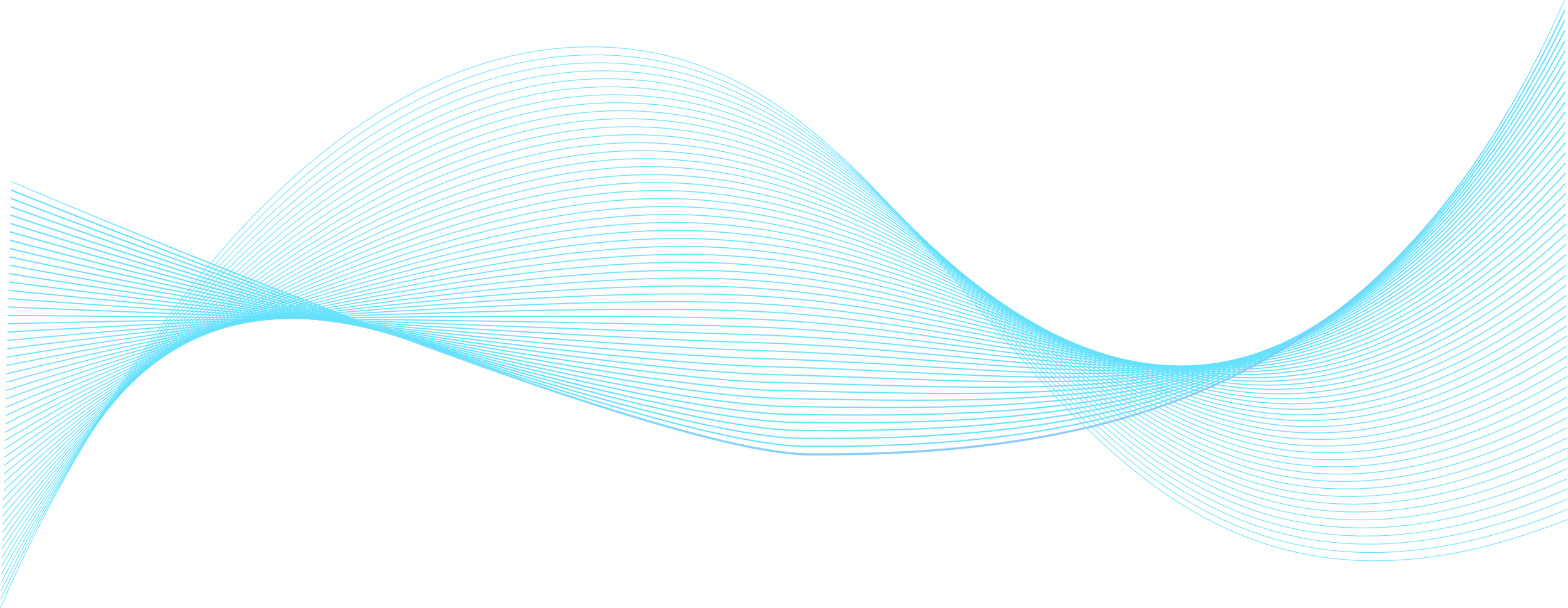 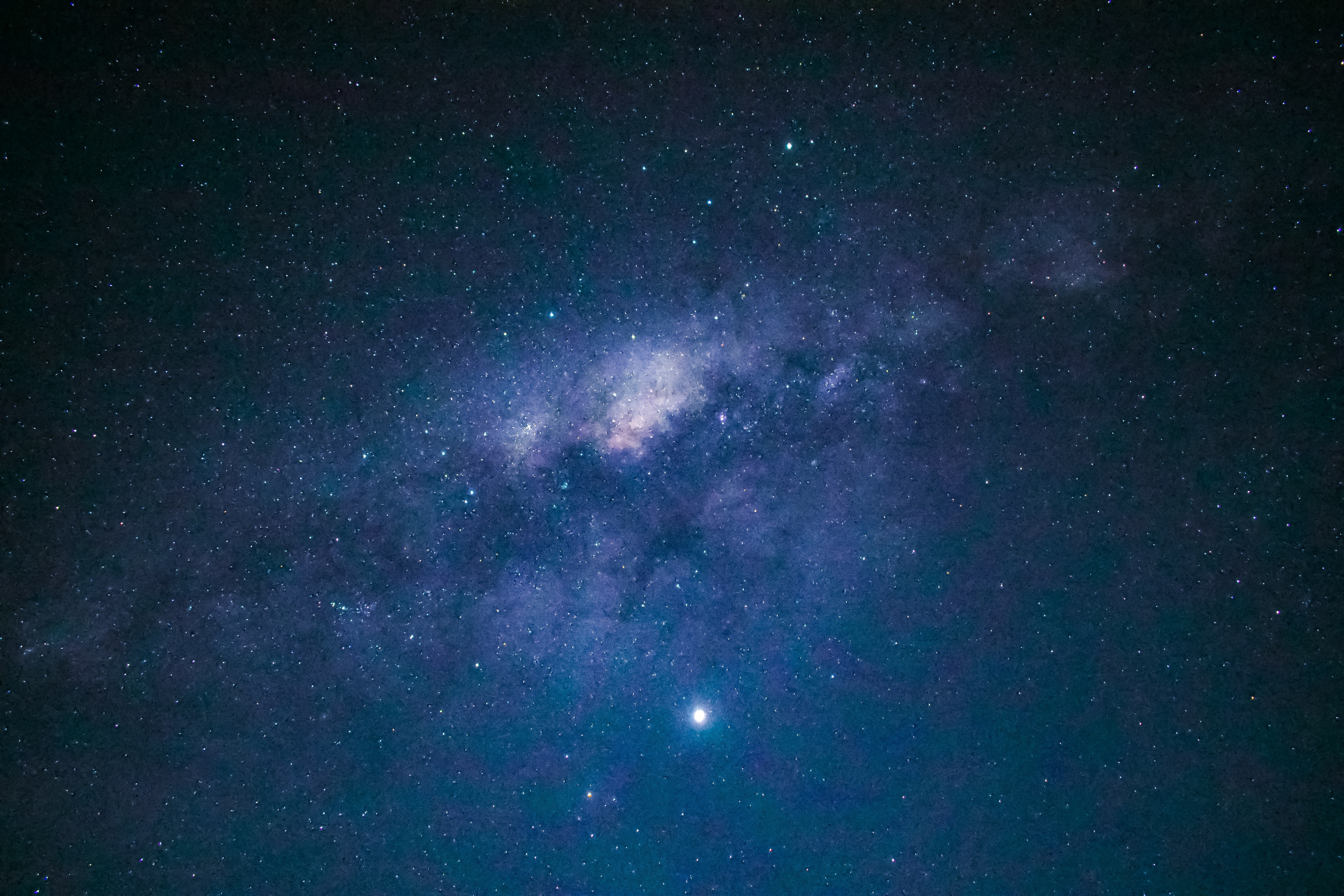 目录
1
2
3
产品介绍
取得成就
未来待进
CONTENT
取得成就
ACHIEVEMENT
1
2
用户人数增加
产品销量增多
四大方面
3
4
好评直线上升
扩大市场范围
取得成就
ACHIEVEMENT
+
利润
150k
+
客户
5000
+
销量
3600
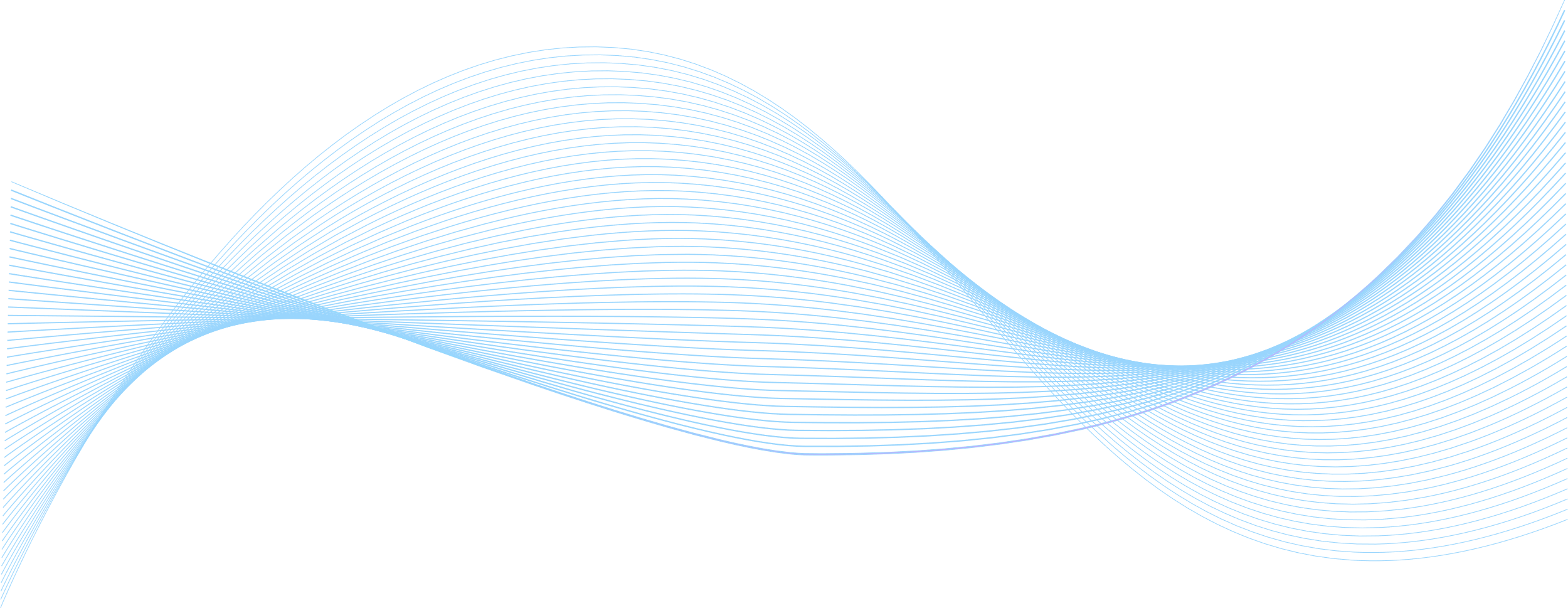 取得成就
ACHIEVEMENT
5200
k
销售额
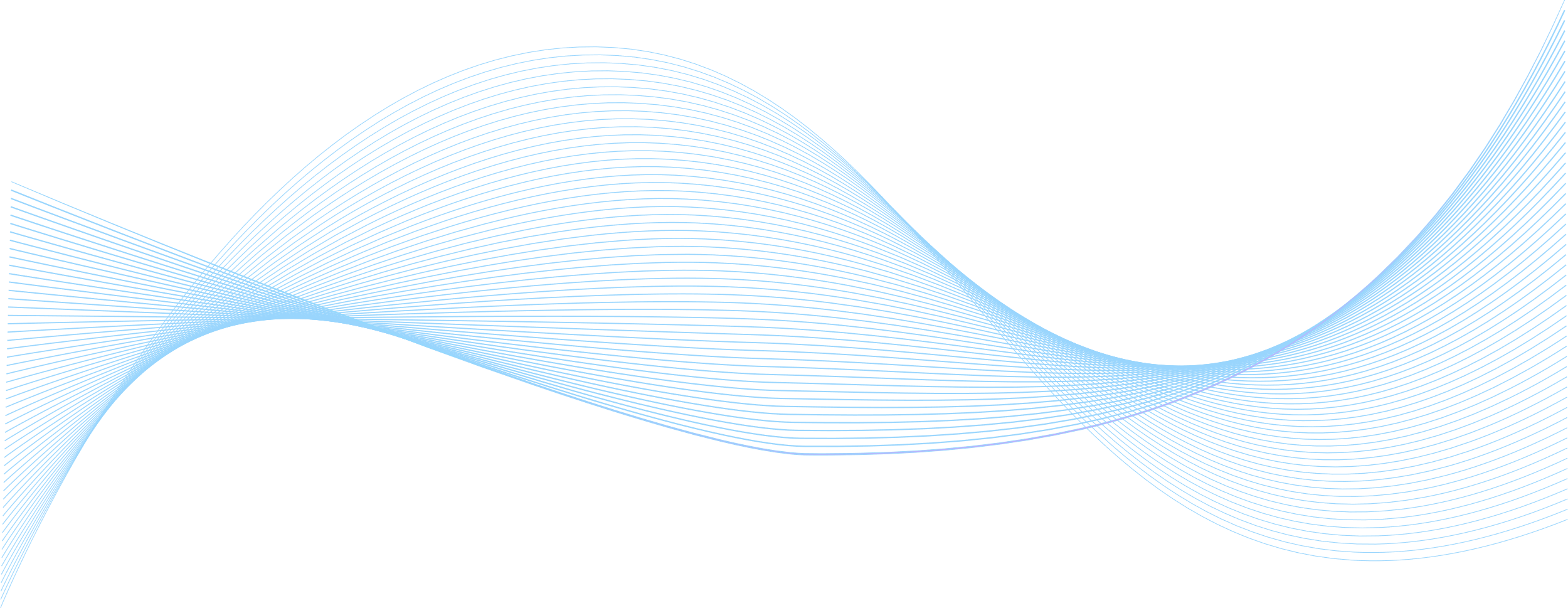 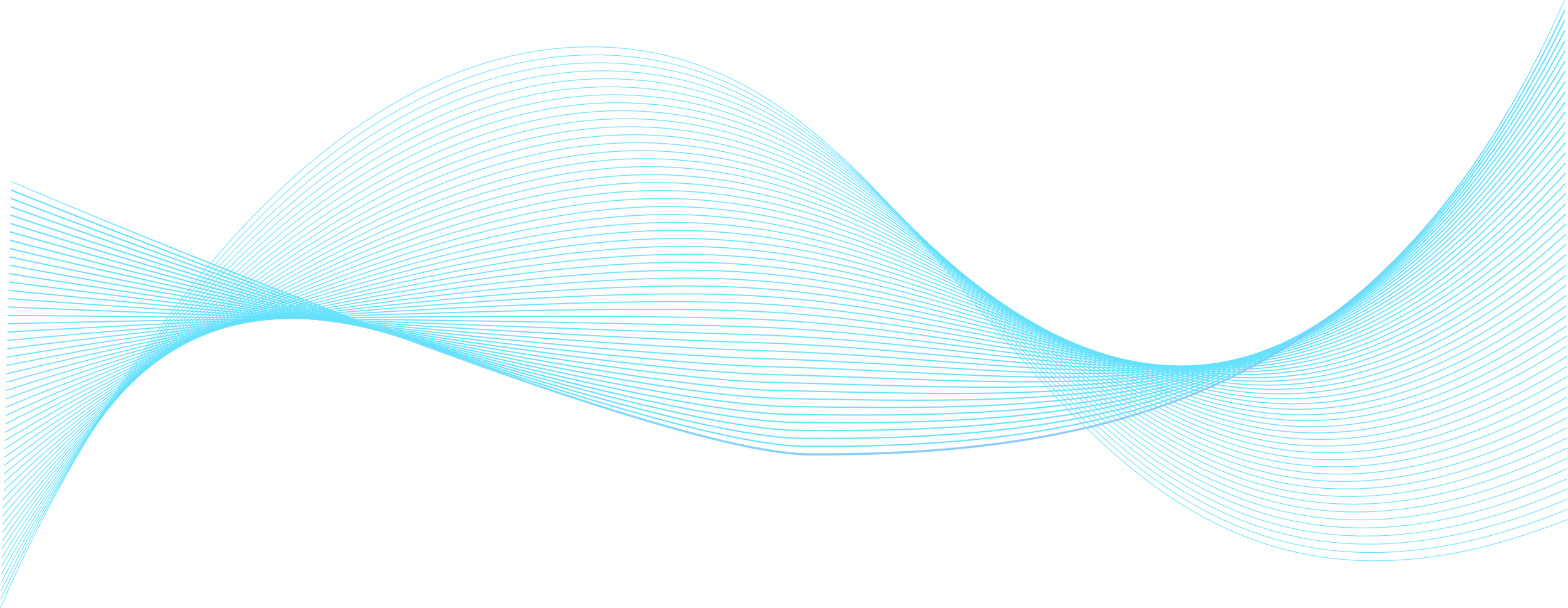 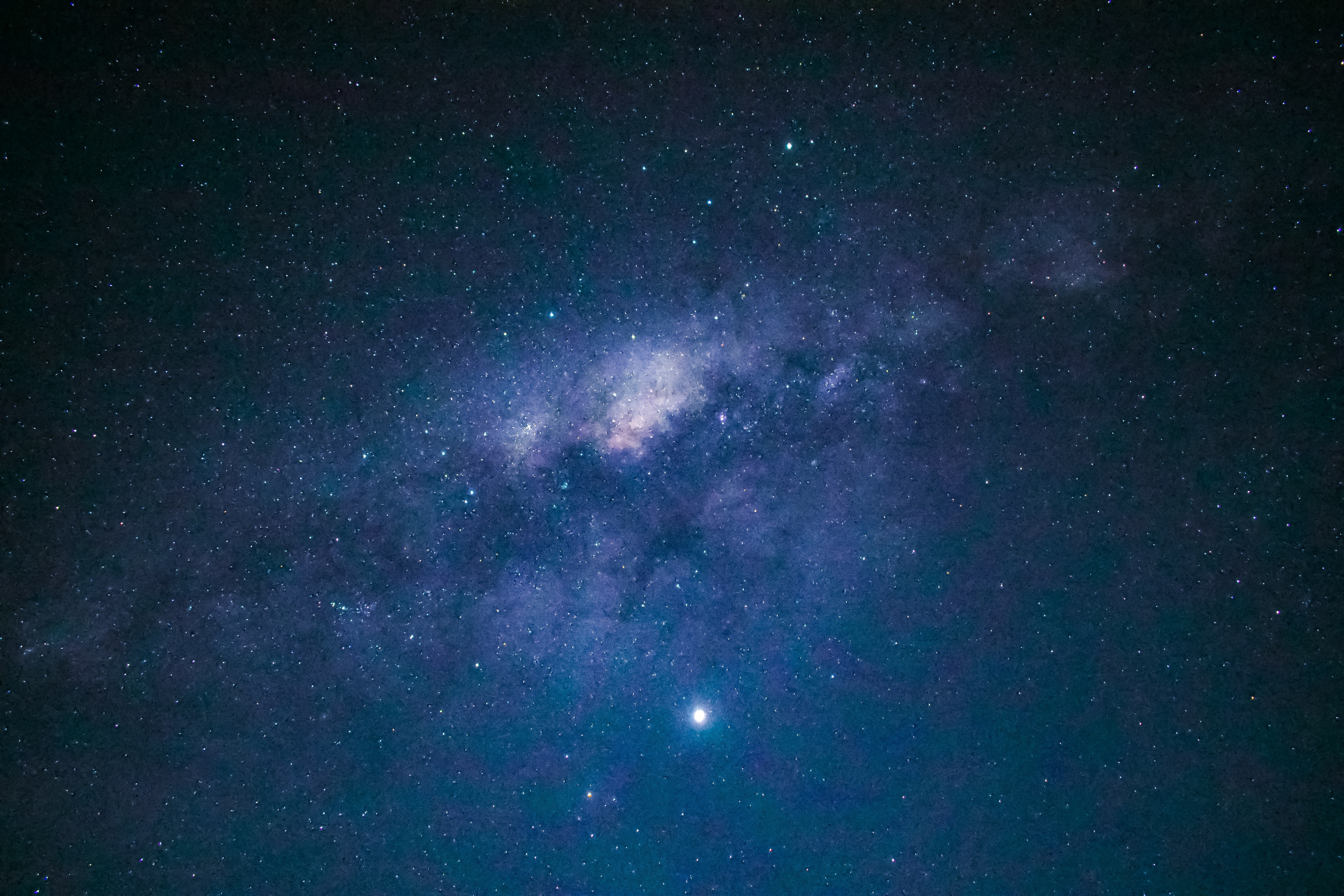 目录
1
2
3
产品介绍
取得成就
未来待进
CONTENT
未来待进
新老用户
产品功能
两大方面
留住新用户扩展老用户增加产品销量
增加更多的便民功能提升用户使用体验
FUTURE
未来待进
FUTURE
1
2
3
4
5
1
2
3
4
5
健全和完善公司各项制度和工作标准
深挖招聘渠道
满足人力需求
加强培训管理
构建培训体系
加强绩效管理
构建合理机制
加强企业文化建设
增强员工的凝聚力
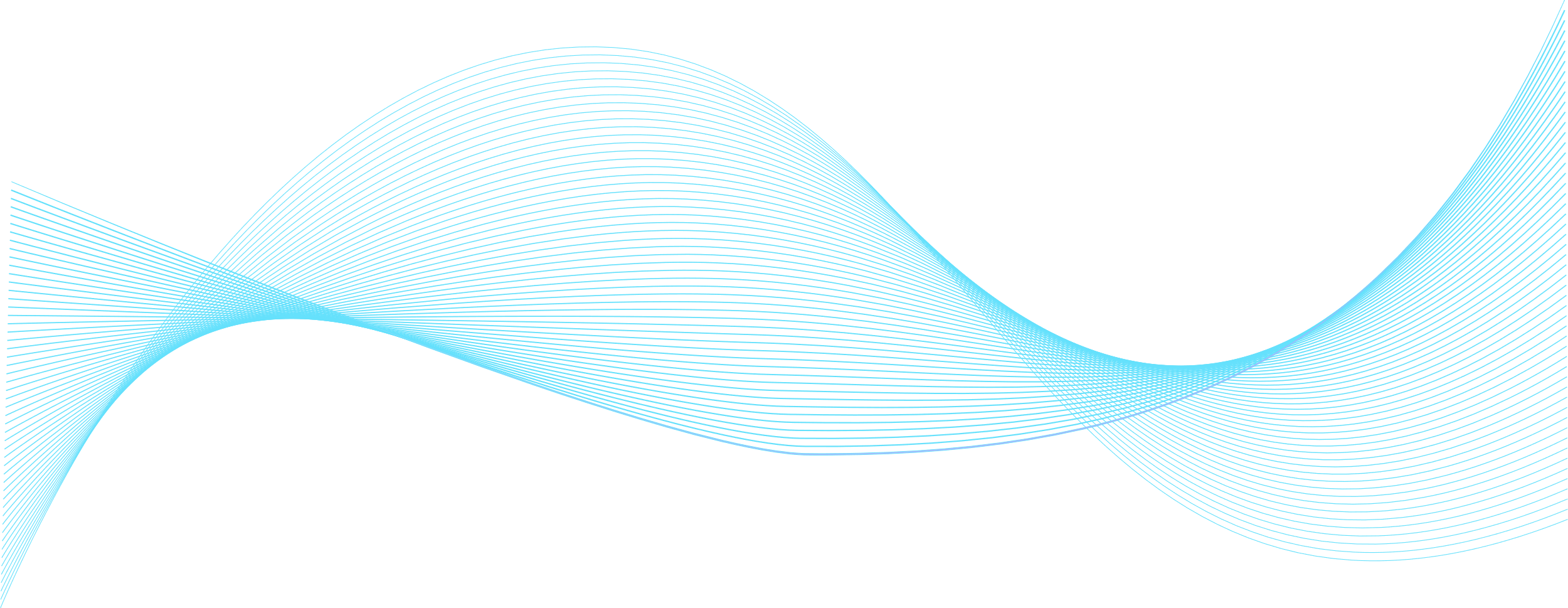 未来待进
FUTURE
管理方面
规定行政方面
加强制度规范
团队建设
市场方面
3
加强团队建设
打造有力团队
把握市场脉搏
扩展销售渠道
三大方面
THANKS
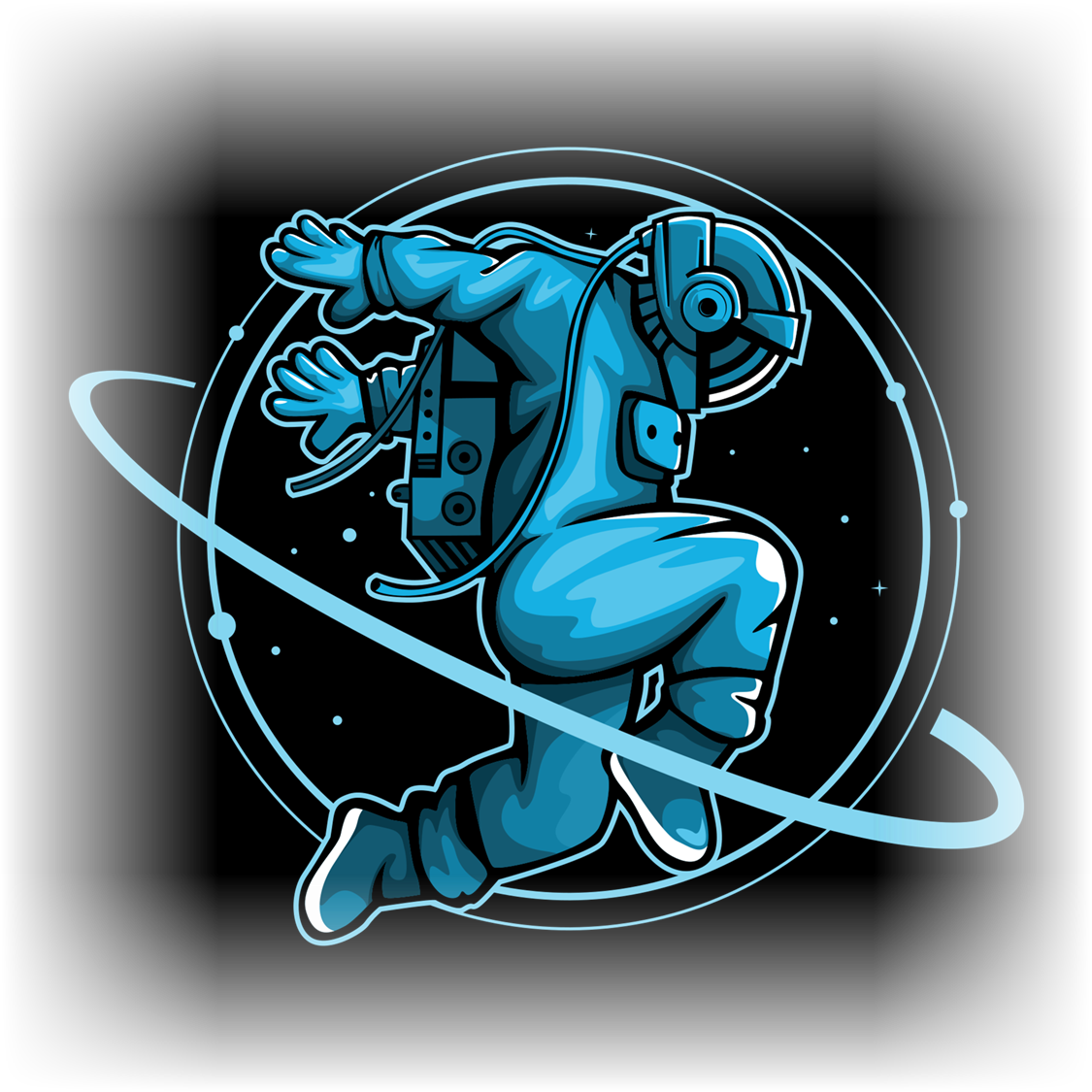 THA
NKS
汇报人：OfficePLUS
OfficePLUS.cn
标注
字体使用


行距

素材

声明



作者
中文：站酷高端黑与微软雅黑
英文：微软雅黑

标题 1.0
正文 1.2
pixabay
本网站所提供的任何信息内容（包括但不限于 PPT 模板、Word 文档、Excel 图表、图片素材等）均受《中华人民共和国著作权法》、《信息网络传播权保护条例》及其他适用的法律法规的保护，未经权利人书面明确授权，信息内容的任何部分(包括图片或图表)不得被全部或部分的复制、传播、销售，否则将承担法律责任。


钟生